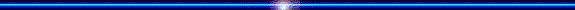 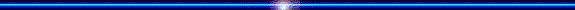 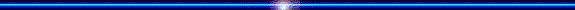 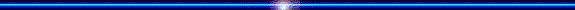 PHÒNG GIÁO DỤC VÀ ĐÀO TẠO QUẬN LONG BIÊN
TRƯỜNG TIỂU HỌC ÁI MỘ B
MÔN: TOÁN
LỚP 2
ÔN TẬP VỀ PHÉP NHÂN VÀ PHÉP CHIA 
(TIẾP THEO)
.
1. Tính nhẩm:
16
24
35
36
8
8
9
7
2. Tính:
3 x 5 - 6 = 
2 x 7 + 58 = 
2 x 8 + 72 =
2 x 2 x 3 = 
40 : 4 : 5 = 
4 x 9 + 6 =
15 - 6
4 x 3
=   9
=   12
14 + 58
10 : 5
=     2
=   72
16 + 72
36 + 6
=   88
=   42
2. Tính:
2 x 2 x 3 = 
40 : 4 : 5 = 
4 x 9 + 6 =
3 x 5 - 6 = 
2 x 7 + 58 = 
2 x 8 + 72 =
9
12
72
2
42
88
3. Có 27 bút chì màu chia đều cho 3 nhóm. Hỏi mỗi nhóm có mấy bút chì màu?
Bài giải
Mỗi nhóm có số bút chì màu là:
 27 : 3 = 9 (bút chì màu)
Đáp số: 9 bút chì màu
4. Hình nào đã khoanh vào   1  số hình vuông?
4
b)
a)
5. Số?
0
4 +
….
0
= 4
= 0
….
x 4
0
0
4 -
….
= 4
= 0
….
: 4